Boxplot (Kastenschaubild)
Boxplot (Kastenschaubild)
Voraussetzung: Datenreihe ist geordnet
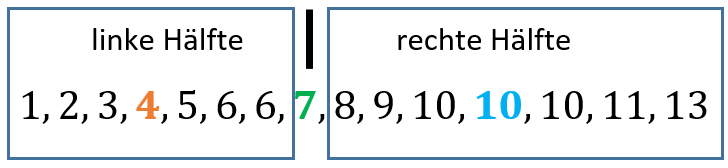 Bsp. 1b) Darstellung mit Hilfe eines Boxplots
mind. 25 % der Werte
mind. 25 % der Werte
mind. 25 % der Werte
mind. 25 % der Werte
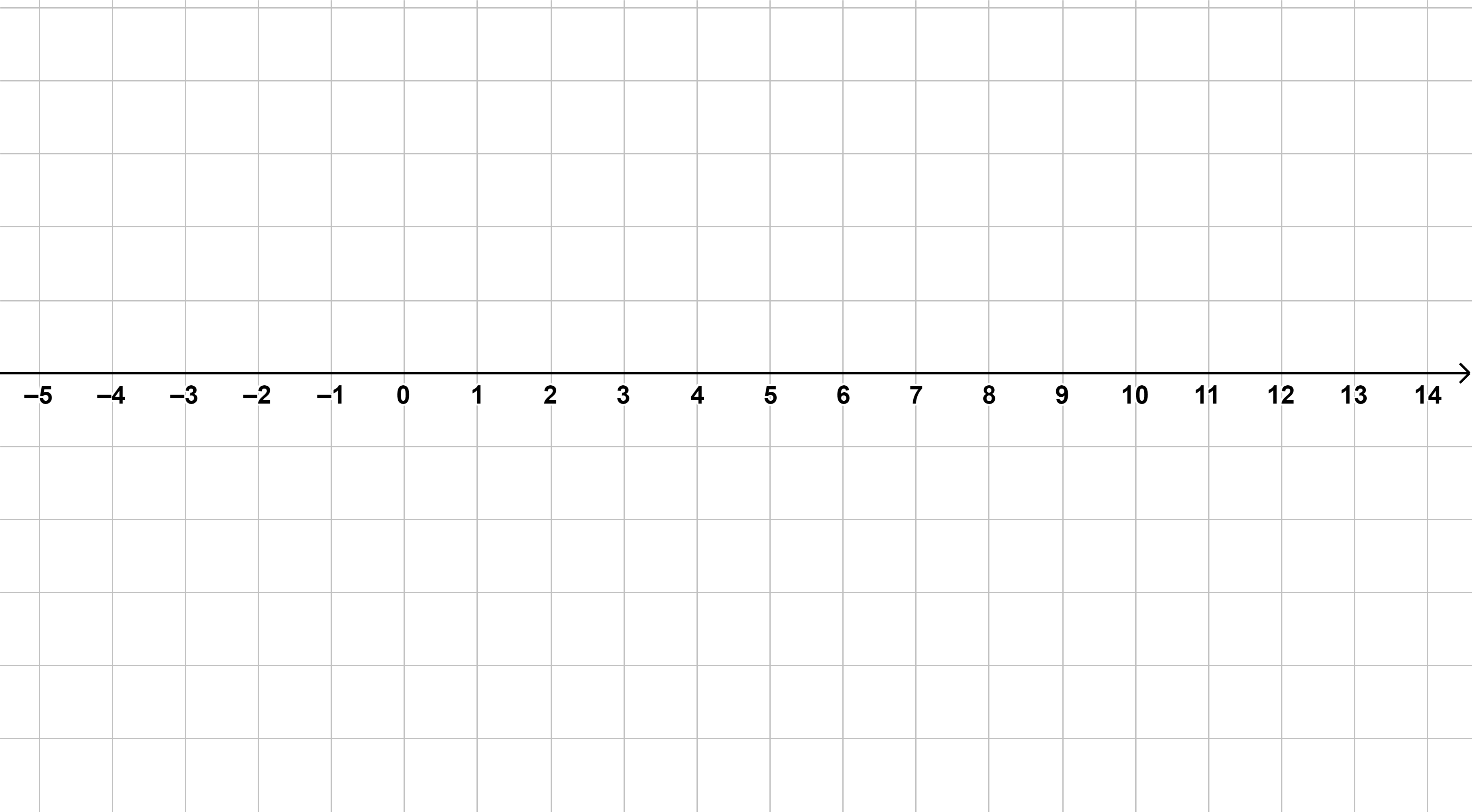 Bemerkung 1: In einigen Lehrbüchern wird statt mind. 25 % auch ca. 25 % geschrieben.
Bemerkung 3: Absolute Häufigkeiten können bei einem Boxplot NICHT herausgelesen werden.
Bemerkung 2: In jedem Bereich liegen stets mindestens 25 % der Werte. Es ist nicht möglich, dass in einem Bereich weniger als 25 % sind.
mind. 25 % der Werte
mind. 25 % der Werte
mind. 25 % der Werte
mind. 25 % der Werte
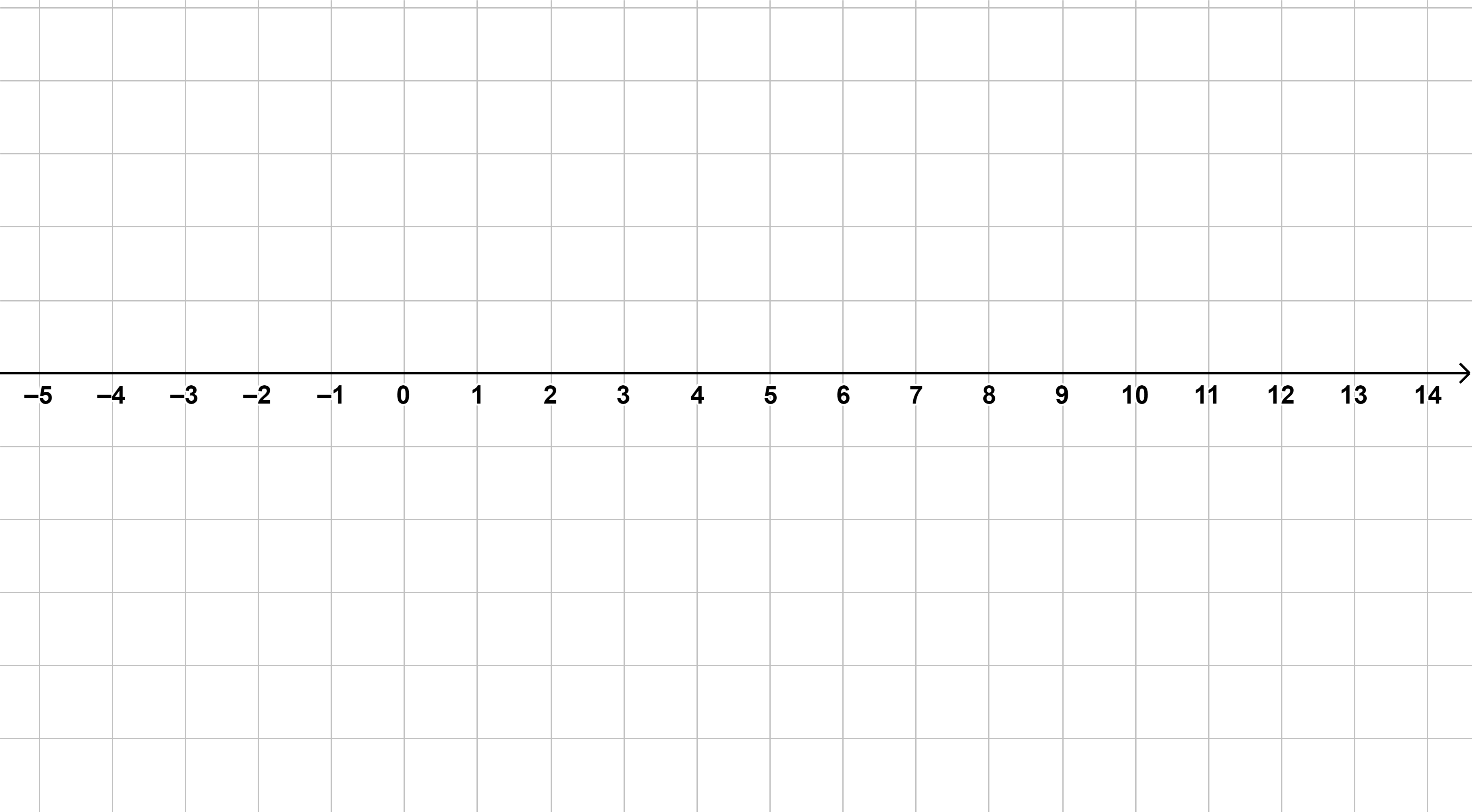 Bsp. 2) Der Boxplot veranschaulicht die Dauer des Schulweges der Schülerinnen und Schüler einer Gymnasiums-Klasse.
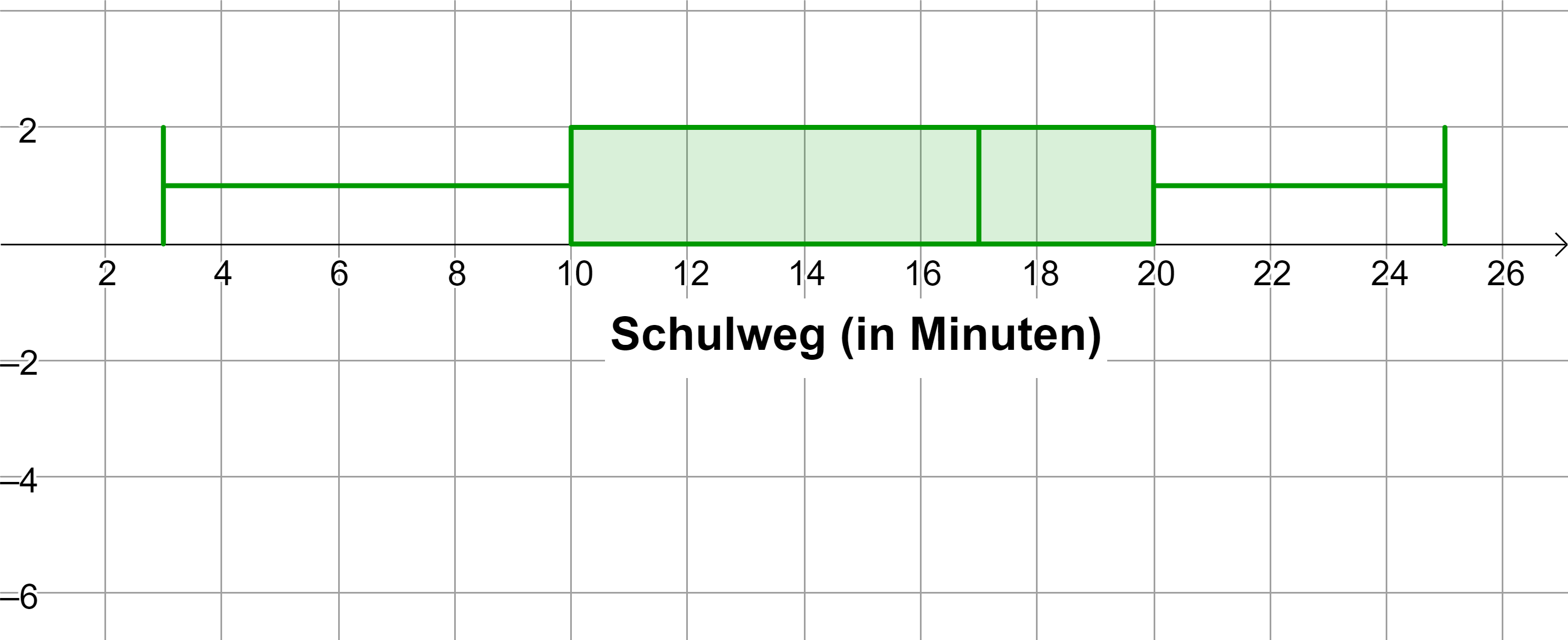 Lies alle statistischen Kennzahlen ab.






Berechne den Quartilsabstand und interpretiere diesen Wert im gegebenen Kontext.
Bsp. 2) Der Boxplot veranschaulicht die Dauer des Schulweges der Schülerinnen und Schüler einer Gymnasiums-Klasse.
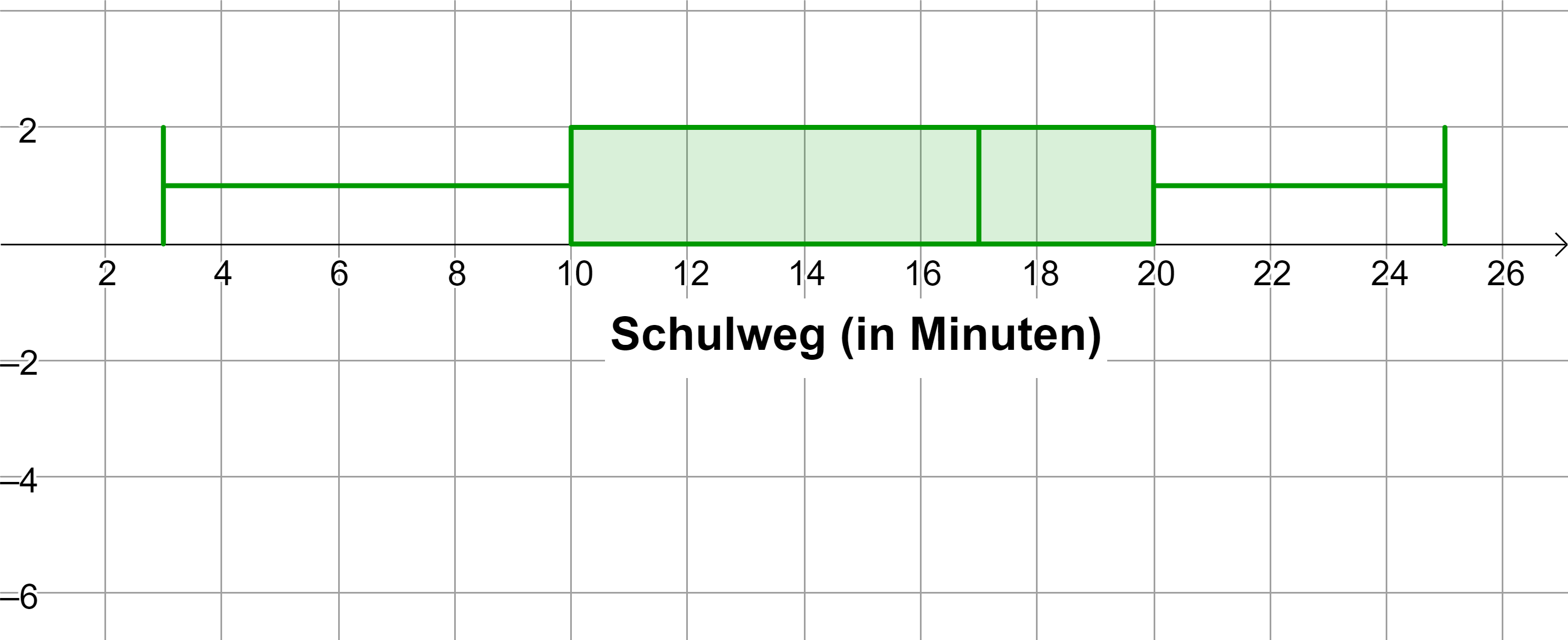 Vervollständige den Lückentext:
(i) _____________________ Prozent der Schülerinnen und Schüler benötigen maximal 17 Minuten, um in die Schule zu kommen.
(ii) _____________________ Prozent der Schülerinnen und Schüler benötigen mindestens 10 Minuten auf ihrem Schulweg.
(iii) _____________________ Prozent der Schülerinnen und Schüler benötigen maximal 10 Minuten auf ihrem Schulweg.
Wie viele Schülerinnen und Schüler benötigen mindestens 20 Minuten für ihren Schulweg. Begründe deine Antwort.
Bsp. 3) Der Boxplot veranschaulicht das Nettogehalt von Arbeiterinnen und Arbeitern einer Firma.
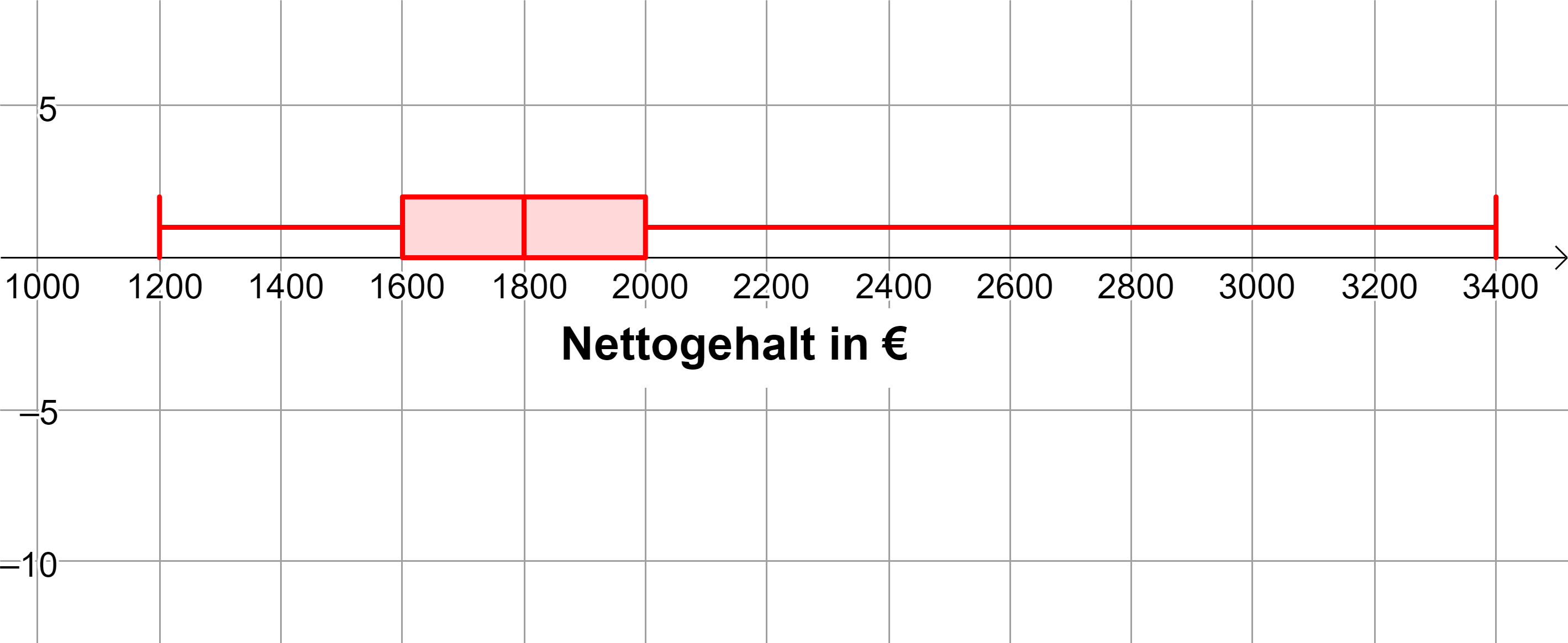 Interpretiere den Boxplot. Ist das Gehalt unter den Arbeiterinnen und Arbeitern gerecht aufgeteilt? Falls nein: woran könnte dies liegen?
Wie viel € verdienen mindestens 75 % aller Arbeiterinnen und Arbeitern?
Bsp. 3) Der Boxplot veranschaulicht das Nettogehalt von Arbeiterinnen und Arbeitern einer Firma.
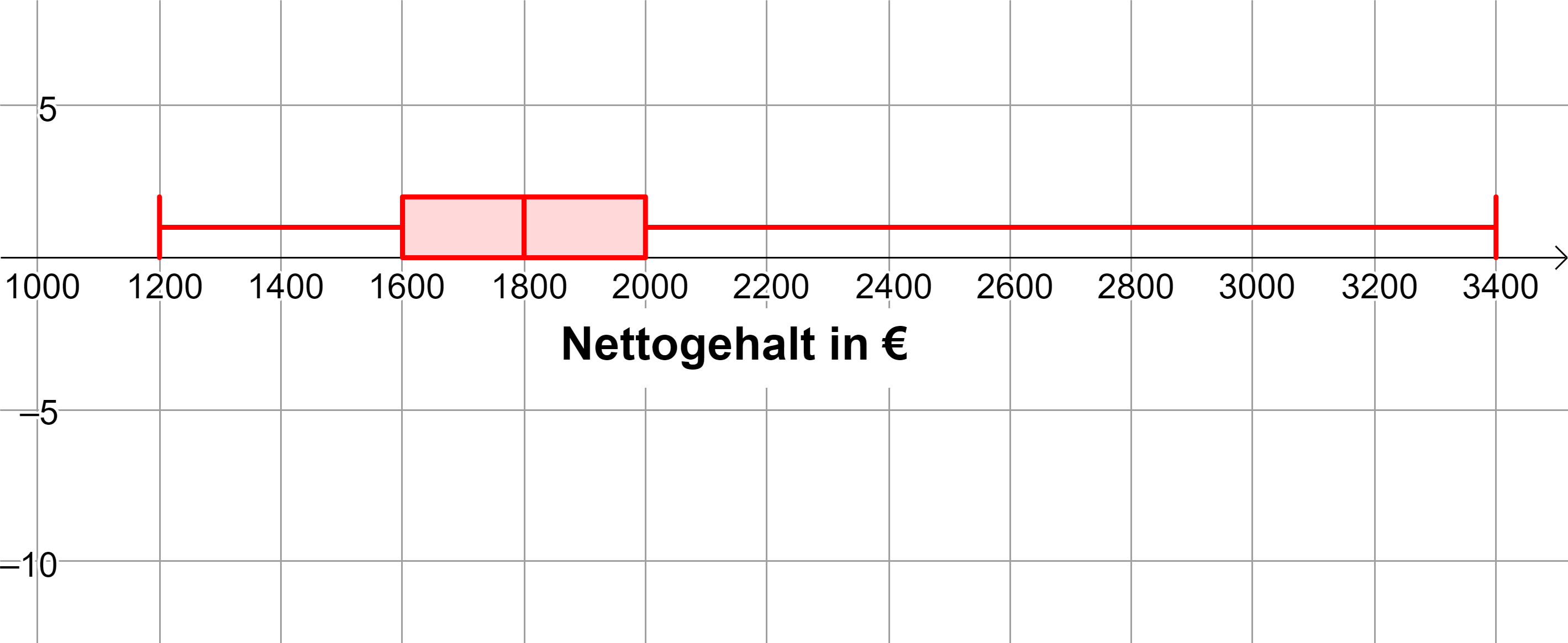 Verdienen mehr ArbeiterInnen weniger als 1800 € oder mehr als 2000 €. Begründe.
Bsp. 3) Der Boxplot veranschaulicht das Nettogehalt von Arbeiterinnen und Arbeitern einer Firma.
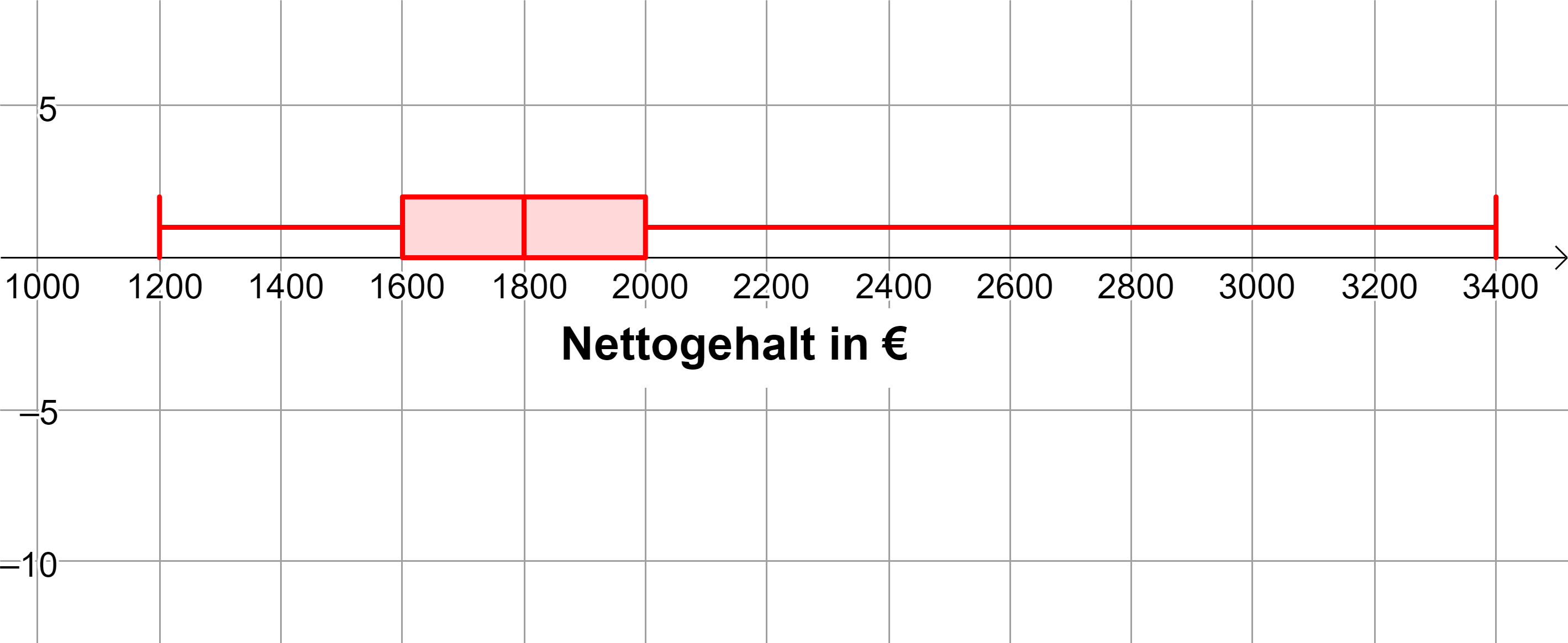 Kreuze die beiden richtigen Antworten an.
Bsp. 4) Gib alle Kennzahlen an, die du aus einem Boxplot bestimmen kannst. Welche Kennzahlen kennst du, die du nicht aus einem Boxplot herauslesen kannst?
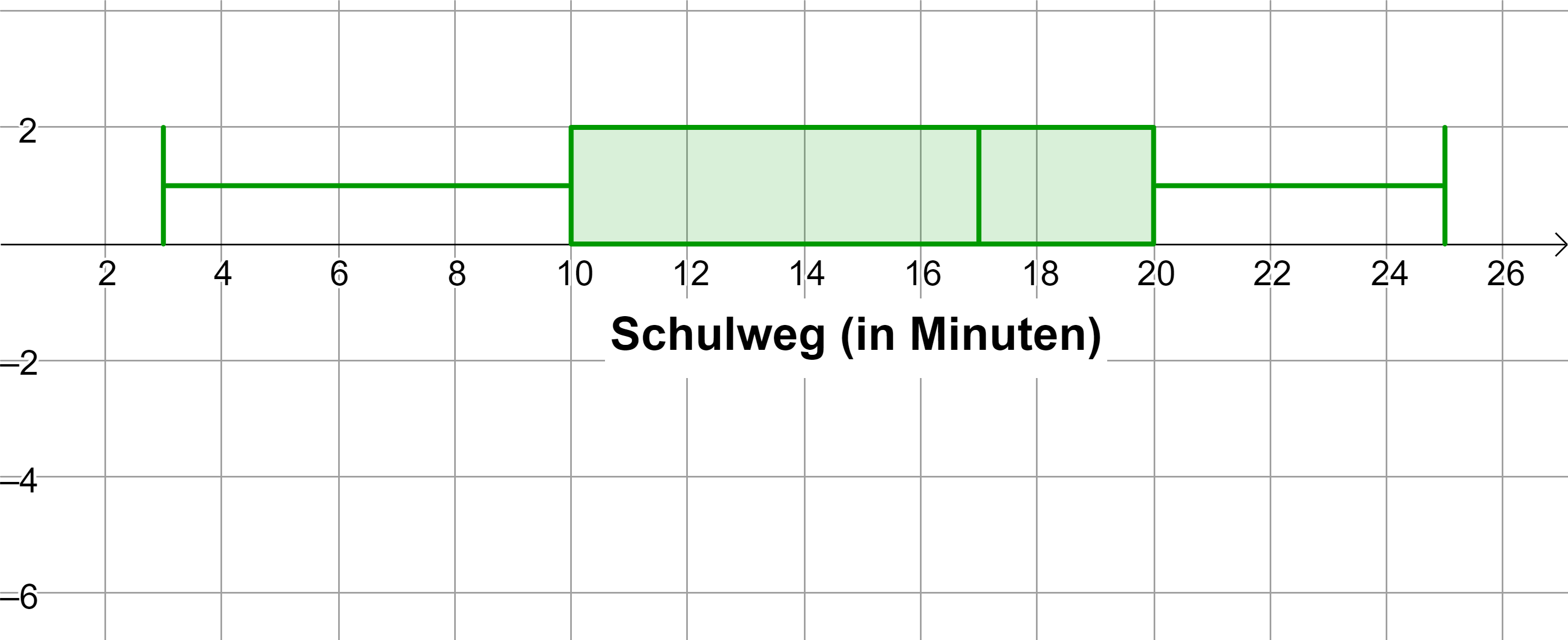